HCI Design Patternsand Standards
Jim Warren
Adapted from slides by Beryl Plimmer, ref Heim 5.6 & usability.gov
Quick summary of accessibility
Screen readers work by getting the HTML or other rendering information
The basics are 
Clean HTML or app forms
Well structured – i.e. use <h1>  <h2>  etc.
Alt Tag visual elements such as images
Meaningful labels
Good tab order
What is inaccessible?
Flash – in principle you can make it accessible, but in reality this is super difficult
Anchor text that lacks descriptiveness
E.g. a sequence of links all labelled“Read more…..” or “PDF” 
 Untagged graphics
Using (untagged) graphics for navigation
Agenda
Patterns
Predefined guides as to how to do things

Standards
Rules about how to do things
Learning outcomes
Explain how and why patterns are used in UI design

Describe the contents of a typical pattern 


Describe what standards you are likely to have to comply with
Design Patterns
First proposed by Christopher Alexander for architecture.
Adopted by other disciplines as ways to describe common problems and solutions

Software patterns
HCI patterns
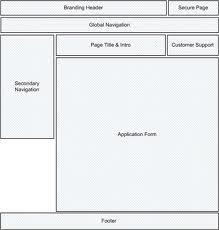 Libraries of patternsWelie
For each pattern Welie gives information such as
Problem
Solution
Use when
How
Why
More examples
Implementation
Literature
Comments
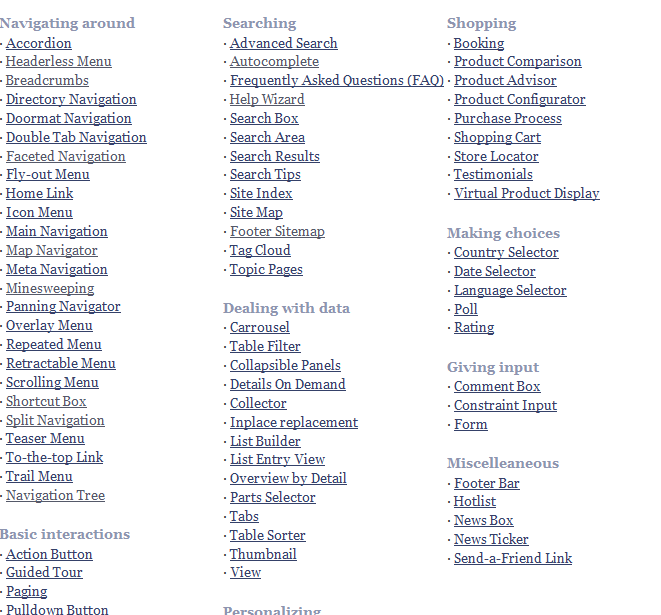 http://www.welie.com/patterns/index.php
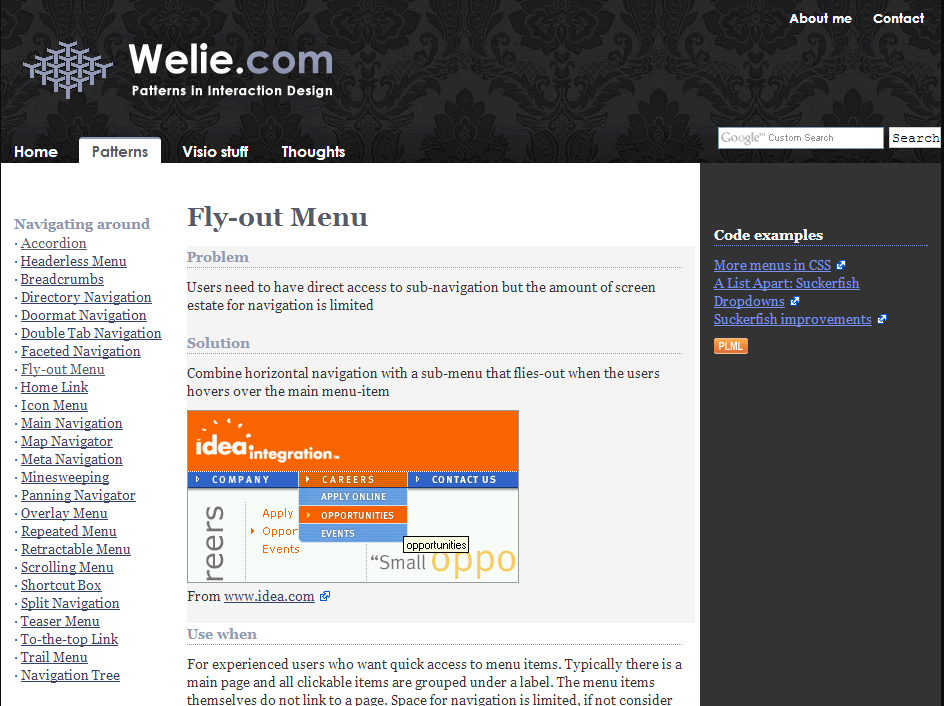 Quince
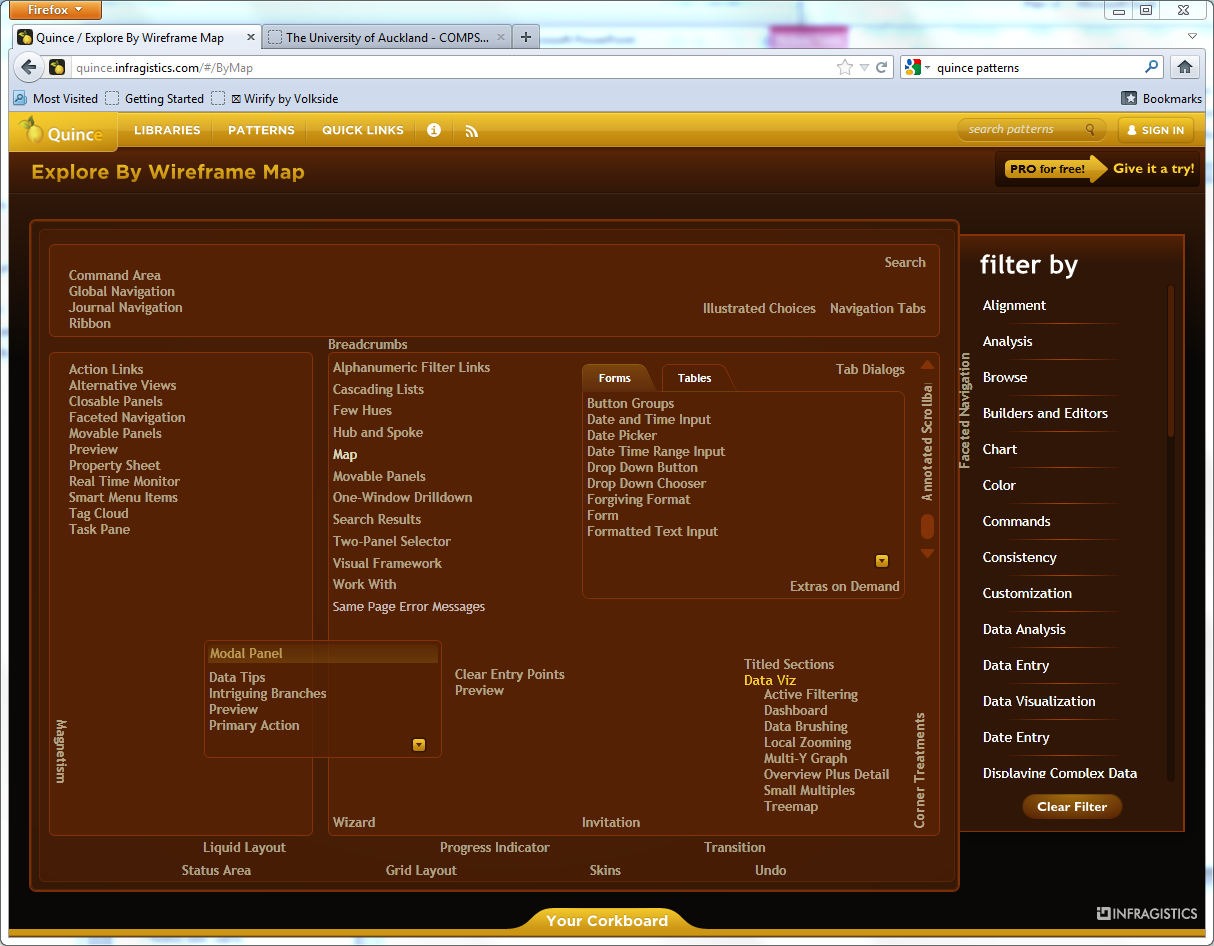 Another major pattern library
Patterns indexed by
Wireframe 
Tag (semantic map)
Alphabetical 


http://quince.infragistics.com/
Quince tag explorer
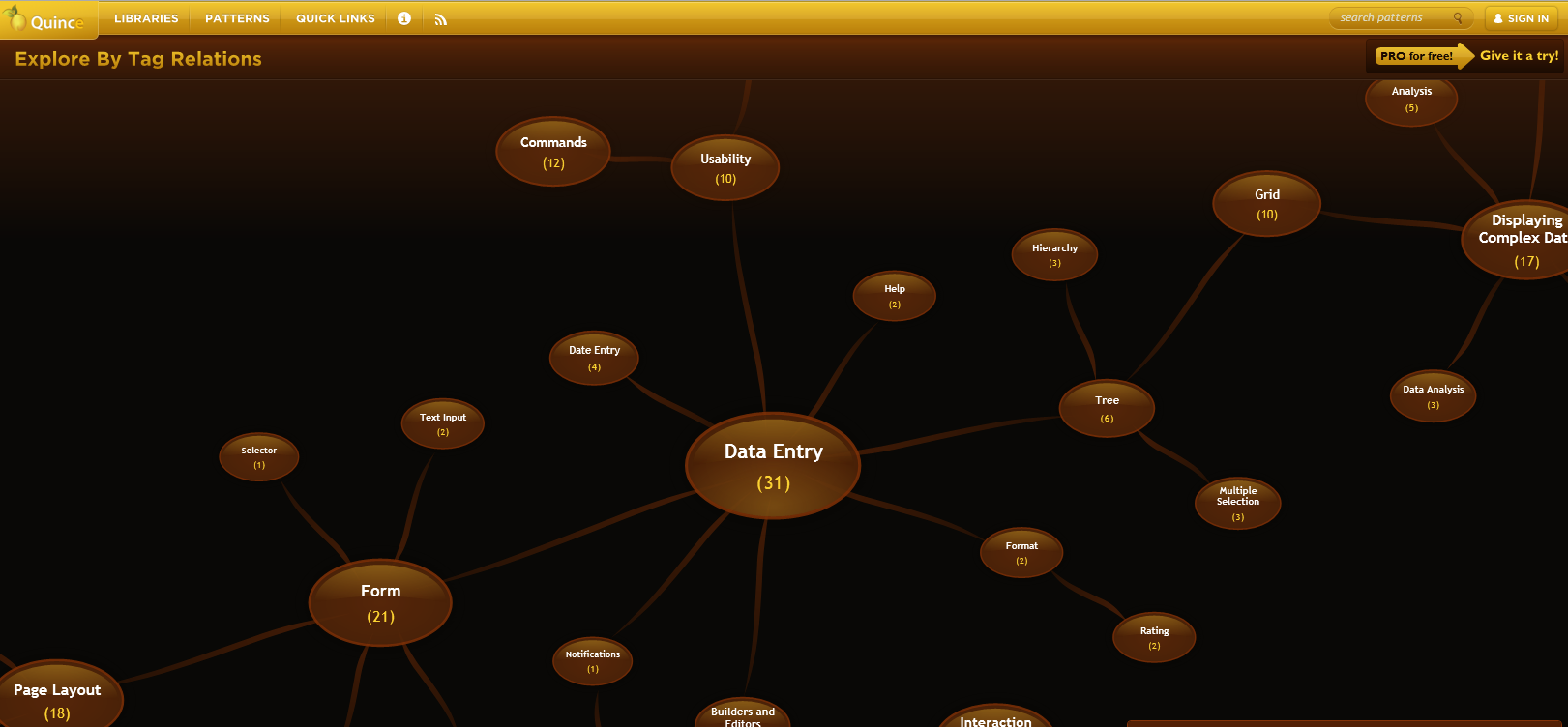 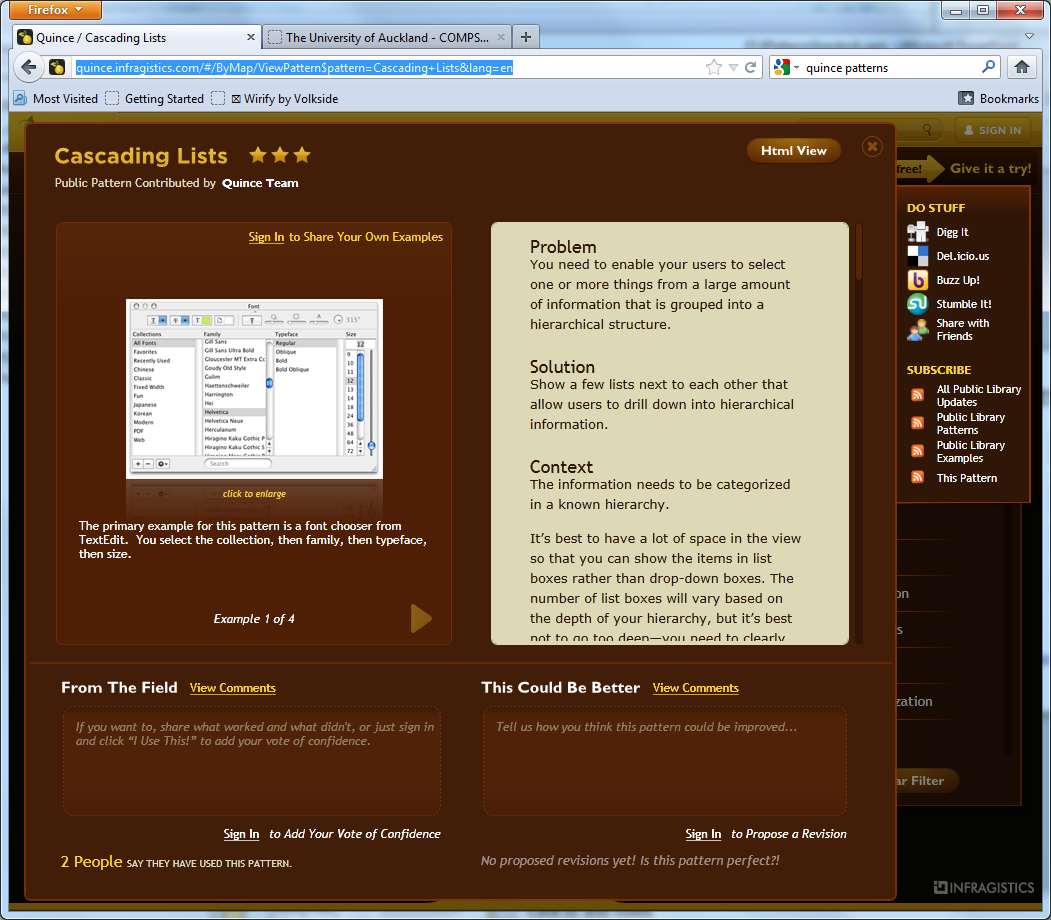 Each pattern
Problem
Solution
Context 
Rationale 
Implementation
http://www.welie.com/patterns/showPattern.php?patternID=map-navigator
http://quince.infragistics.com/#/ByMap/ViewPattern$pattern=Date+Picker&lang=en
Patterns
Provide a solution or solutions
May or may not include code for implementation
Give you design ideas

Defining patterns for a large system or website will lead to 
Consistency
Therefore better usability

For any size of application
Learn from experience
Solutions that have proven popular for problems you might not even have yet perceived
Standards
Many organizations (particularly government) require software to be standards compliant! 
Standards bodies
W3C world wide web consortium
ISO standards
Governments 
UK
USA
New Zealand
Operating Systems
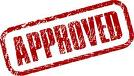 1-14
What is a ‘standard’ anyway?
Can be ‘informal’ or ‘defacto’
It’s common, so it’s ‘standard’
Sometimes will be antagonistic competing commercial blocks
Can be formal through endorsement by…
A national or international body
ANSI (American National Standards Institute)
ISO (International Standards Organisation)
A community run by a not-for-profit company (or less formally constituted but somehow well recognised)
W3C, Health Level 7
Incidentally, just because a vendor says they comply to a standard, it doesn’t mean they do so fully
Standards compliance testing is an industry of its own!
W3C
http://www.w3.org/standards/ 
Free! 

Technical 
Comprehensive 
Detailed
Well respected
Web Content Accessibility GuidelinesWCAG 2 at a Glance
http://www.w3.org/WAI/WCAG20/glance/
Perceivable
Provide text alternatives for non-text content.
Provide captions and other alternatives for multimedia.
Create content that can be presented in different ways,including by assistive technologies, without losing meaning.
Make it easier for users to see and hear content.
Operable
Make all functionality available from a keyboard.
Give users enough time to read and use content.
Do not use content that causes seizures.
Help users navigate and find content.
Understandable
Make text readable and understandable.
Make content appear and operate in predictable ways.
Help users avoid and correct mistakes.
Robust
Maximize compatibility with current and future user tools.
WCAG snippet
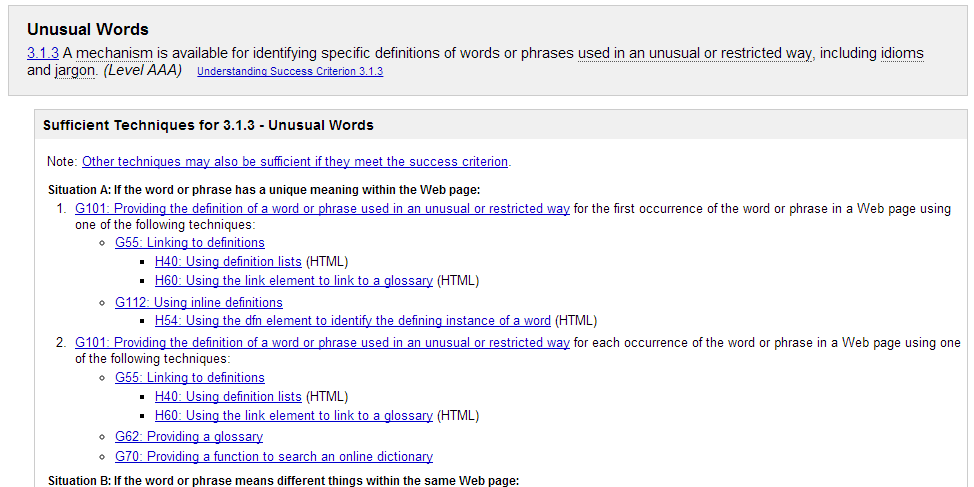 ISO
Not free
ISO/TR 16982:2002 Ergonomics of human-system interaction—Usability methods supporting human-centered design
High level, for UX designer, systems analysts etc.

ISO 9241 Ergonomics of Human System Interaction.
Includes detailed recommendations from hardware to people
Government
Mostly concerned with accessibility
Disability Discrimination Act UK 
Section 508 of the Rehabilitation Act (USA)
http://webstandards.govt.nz/
Government
Legislation together with pressure groups have had some remarkable successes

Windows 7 has ‘windows navigator’ built in

iPad/Phone/Pod  have touch accessibility for visually impaired
This is really impressive!
Operating Systems
Microsoft
http://msdn.microsoft.com/en-us/library/aa511258.aspx  
Apple
https://developer.apple.com/library/mac/documentation/userexperience/conceptual/applehiguidelines/UEGuidelines/UEGuidelines.html
Android
http://developer.android.com/guide/practices/ui_guidelines/index.html
From Apple…
In this case, more like a ‘guideline’ than a protocol for a standard, but enforced – for instance – by the App Store design review
Embrace Modelessness
Users appreciate apps that allow them to be in control and they generally dislike apps that wrest control away from them too often. One of the most common ways that apps take control away from users is by overusing modes that require users to follow a specific path.
Occasionally, modality is unavoidable, such as when a serious condition arises that jeopardizes the user’s data…
Think carefully about an app design that requires users to enter modes frequently. In general, you don’t want users to experience your app as a series of disjointed tasks. You also want to avoid chopping up the user’s workflow by requiring too-frequent transitions into and out of modes. As much as possible, reserve modes for small, self-contained tasks that users are likely to want to finish all at once.
Balance modelessness with the need for a distraction-free experience. Sometimes, users appreciate an isolated, self-contained environment in which to accomplish a task. Your challenge is to provide a mode that’s both discrete and full-featured. Users don't appreciate finding that they need to exit a mode to get information (or perform a subtask) that’s required to accomplish the modal task…
Clearly indicate the current mode. If users can enter different modes in your app, make it easy for them to tell at a glance which mode they’re in….
1-23
Standards / community example
Drupal (http://drupal.org/)
Open source content management system (CMS) for websites and applications
100s of modules contributed to be international online community
With a wide community using the same modules
Achieve consistency
And a community to consult if things aren’t working
Wide range of modules means you can tack together functionality pioneered by others very quickly
1-24
A drupal module
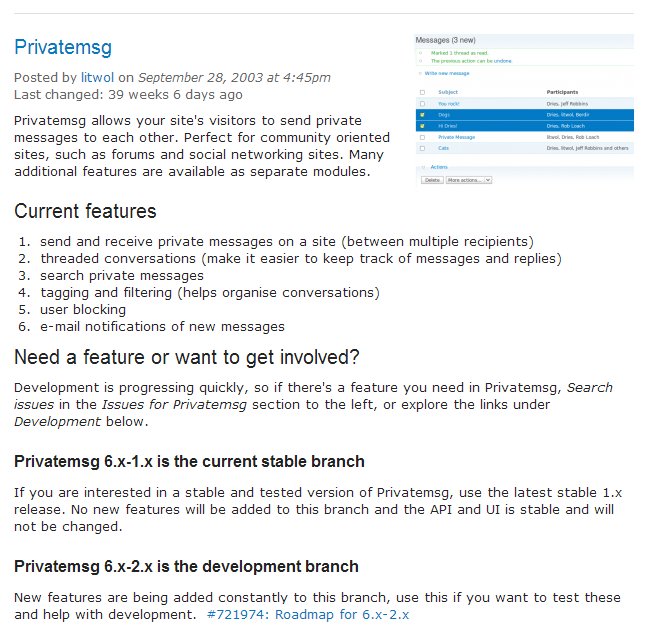 1-25
Some more drupal modules
From the same search (filtered on ‘community’)
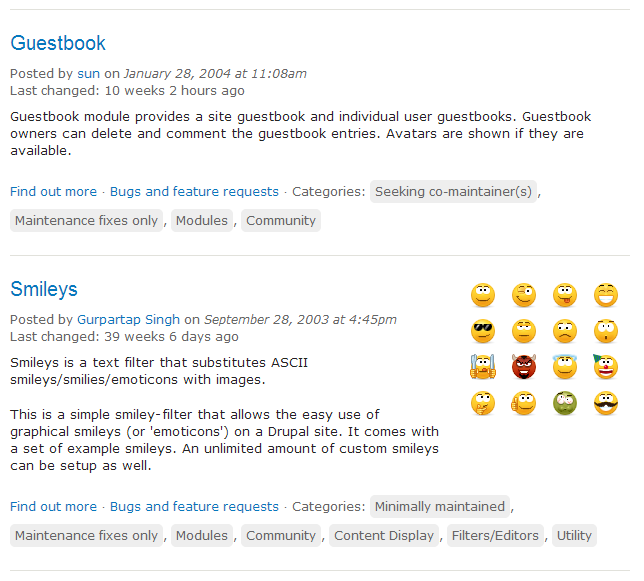 Advantages
Using patterns and standards
Not reinventing the wheel
Future-proof your designs
Makes entry to markets easier
Summary
Explain how and why patterns are used in UI design
To provide design ideas and solutions
Standardize across a system/site
Avoid common errors 

Describe the contents of a typical pattern 
Problem
Solution
Context 
Rationale 
Implementation

Standards may be imposed by software purchasers usually
W3C or similar
Government standards